Scratch の変数
（Scratch）
URL: https://www.kkaneko.jp/pro/scratch/index.html
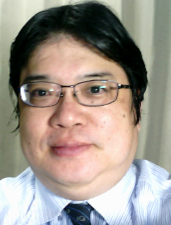 金子邦彦
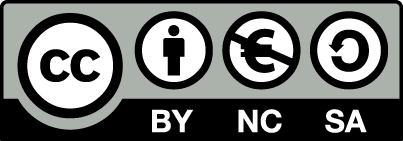 1
1. Scratch での変数
2
変数
変数は，データ（値）を記憶させるためのもの
3
コンピュータはプログラムで動く
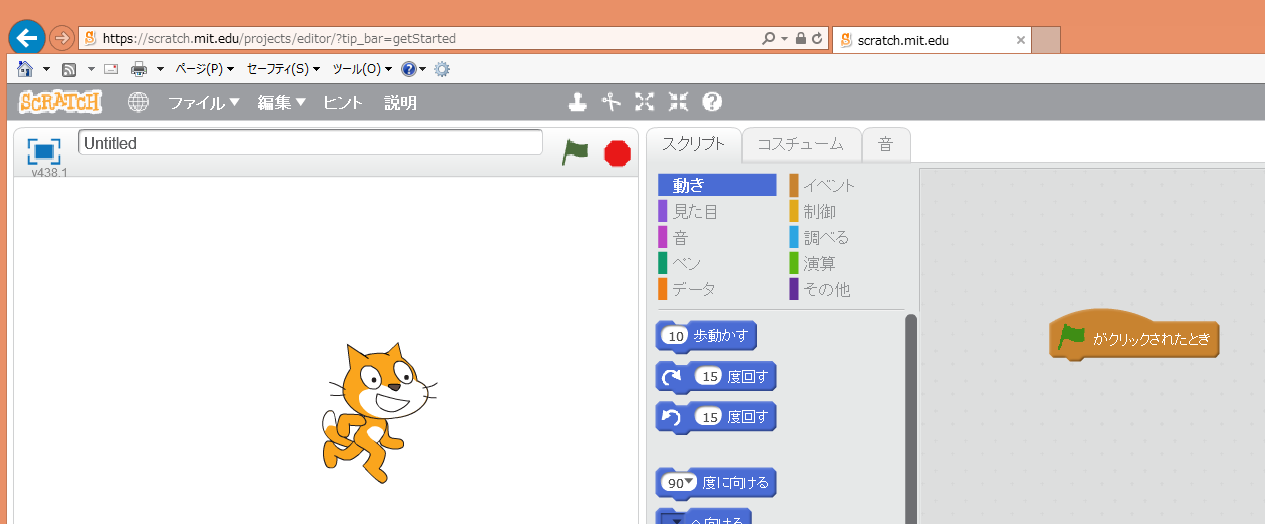 プログラム
キャラクタ
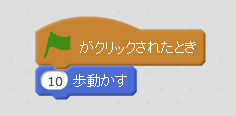 キャラクタを自在に操る
その鍵はプログラム
4
Scratch
ブロックの組み合わせ
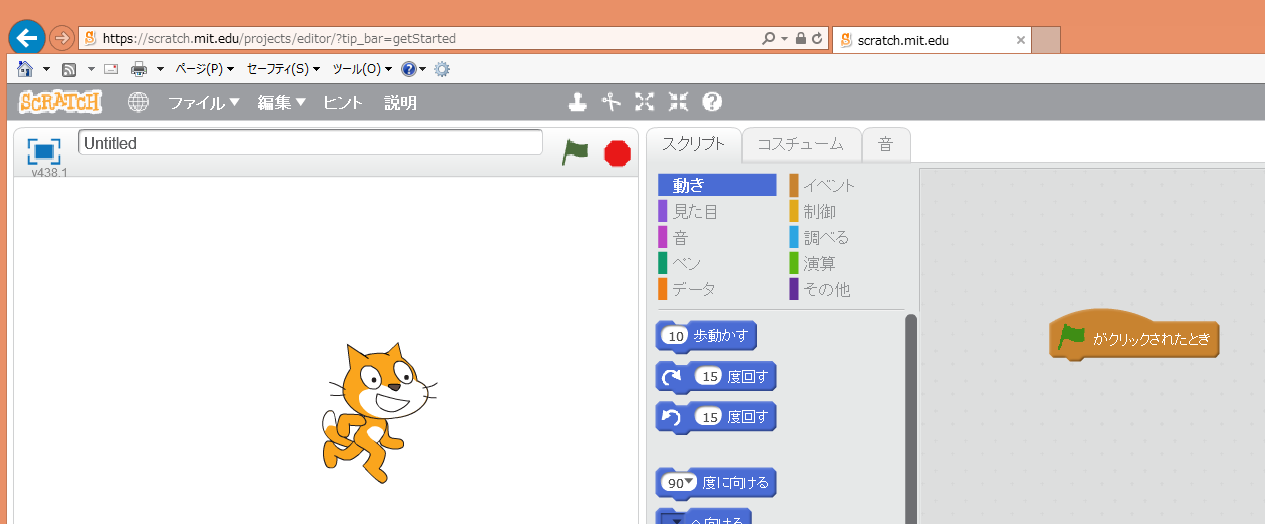 種類を選ぶ
さまざまな
ブロック
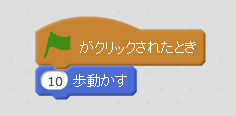 ドラッグして合体
ブロックを選ぶ
5
変数
変数は，データ（値）を記憶させるためのもの
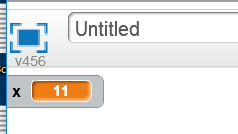 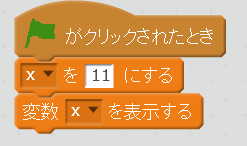 変数 x を使うような
プログラム
変数 x の値の表示結果
6
演習
パソコンにログインする
Webブラウザを起動する
Webブラウザで、次のURLを開く
	https://scratch.mit.edu/


「やってみよう」をクリック
Webブラウザの起動
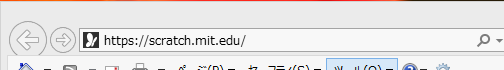 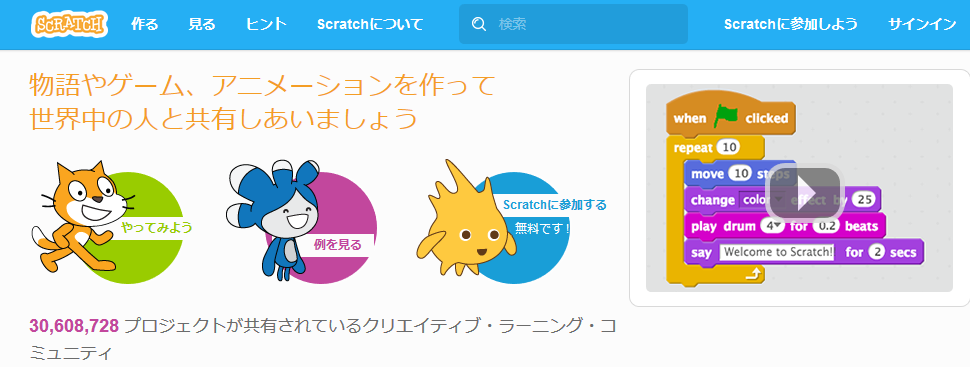 ※　次ページに続く
7
演習
5. 「データ」をクリックし，「変数を作る」をクリック



6. 変数名を「x」．（半角の x です）
    「OK」をクリック．
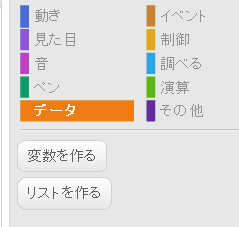 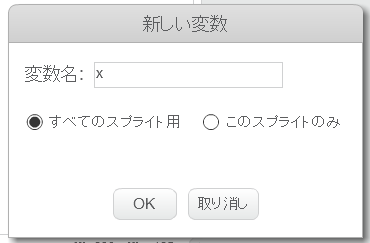 ※　次ページに続く
8
演習
7. 「x を 0 にする」と「変数 x を表示する」を置き、この２つを組み合わせる
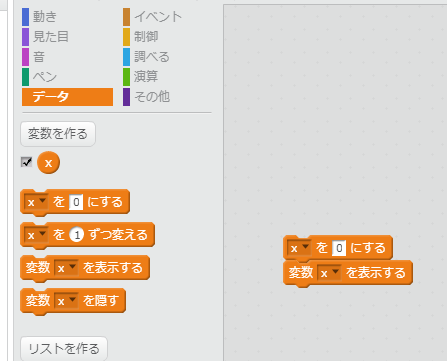 ２つを
組み合わせる
※　次ページに続く
9
演習
8. 「イベント」をクリック．「🚩がクリックされたとき」を組み合わせる
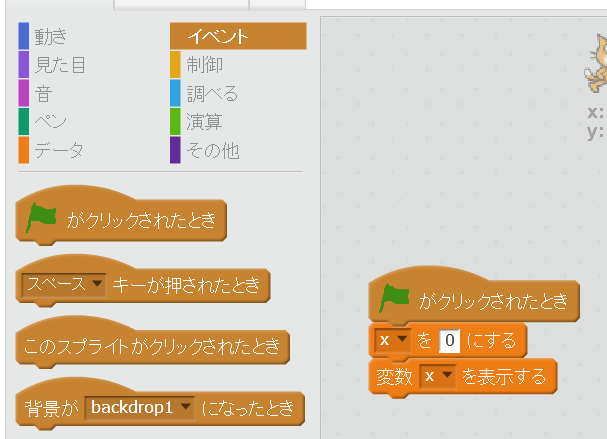 組み合わせる
※　次ページに続く
10
演習
9. 実行ボタンをクリックすると，「x 0」のように表示されるので確認する
実行ボタン
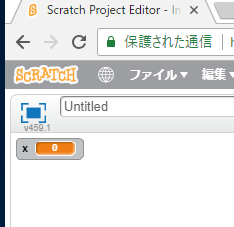 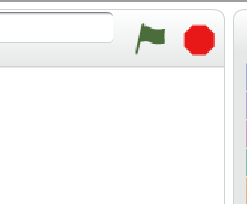 表示を確認
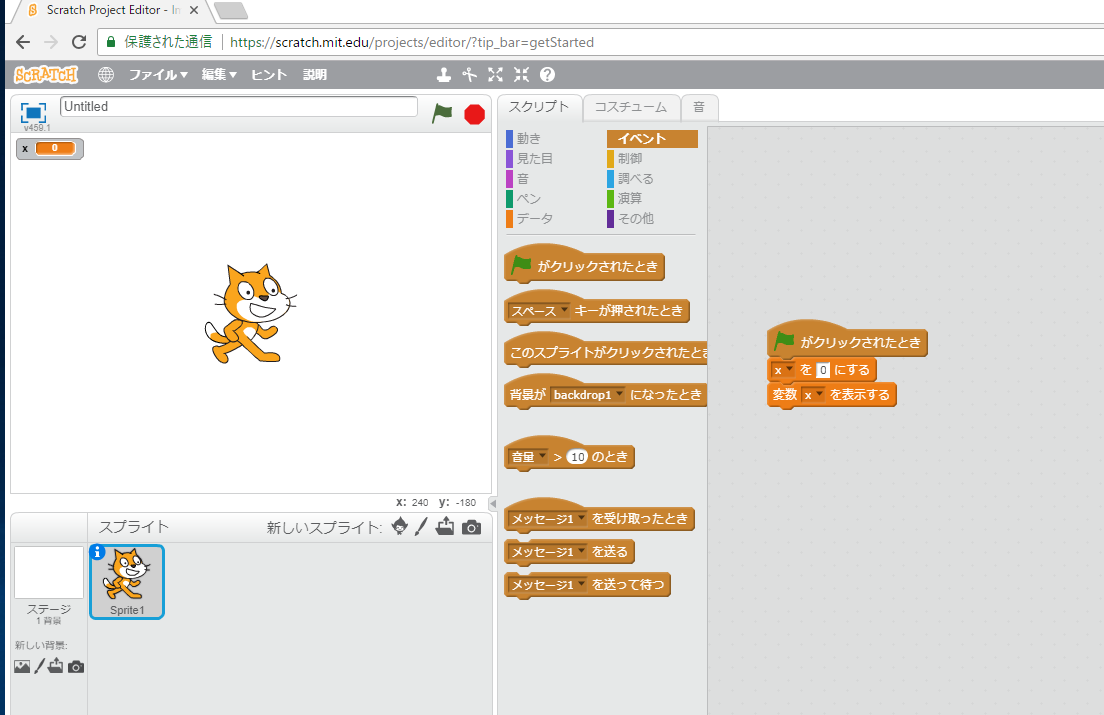 ※　次ページに続く
11
演習
10. 「x を 0 にする」を「x を 11 にする」に書き換えてみる
※　半角の「11」 （全角の１１では動かない）
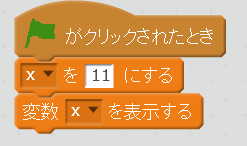 ※　次ページに続く
12
演習
11. 実行ボタンをクリックすると，「x 11」のように表示されるので確認する
実行ボタン
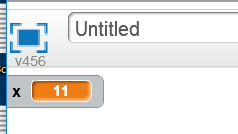 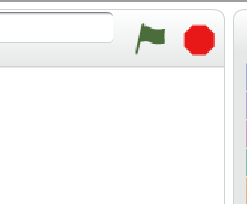 ※　次ページに続く
13
演習
新しい変数 a を追加し，値を 100 に設定したい．
12. 「データ」をクリックし，「変数を作る」をクリック



13. 今度は，変数名を「a」．（半角の a ）
    「OK」をクリック．
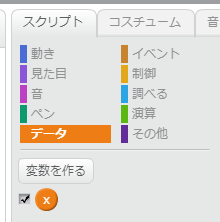 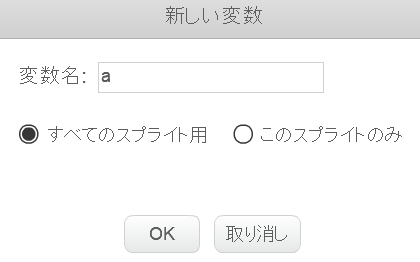 ※　次ページに続く
14
演習
14. 「aを0にする」と「変数aを表示する」を組み合わせる.
そして、「0」のところを「100」に書き換える（半角の「100」です）
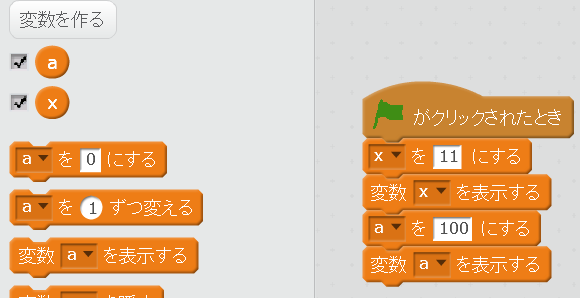 ※　次ページに続く
15
演習
15. 実行ボタンをクリックすると，「x 11」, 「a 100」のように表示されるので確認する
実行ボタン
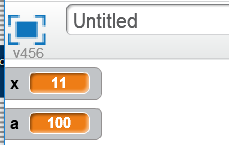 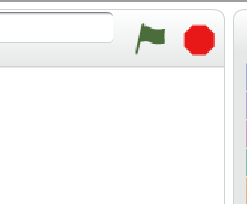 ※　次ページに続く
16
演習問題
◆新しい変数 b を追加し，値を 200 に設定しなさい
◆新しい変数 r を追加し，値を 1.08 に設定しなさい
◆新しい変数 z を追加し，値を -10 （マイナス10）に設定しなさい
◆下の図、左のように組み立てなさい
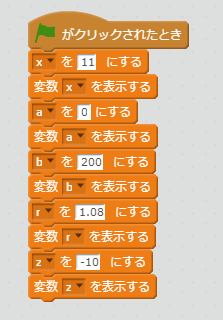 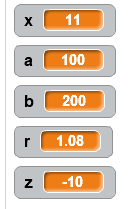 実行結果を確認
しなさい
17
2. Scratch での式
18
変数が役に立つのは
◆ データを記憶したいとき

◆ 同じような計算などを，値を変えながら何度も行いたいとき
19
演習
1.  さきほど作成したブロックは不要なので，ブロックを
マウスの右ボタンを押しながら，中央エリアにドラッグする．
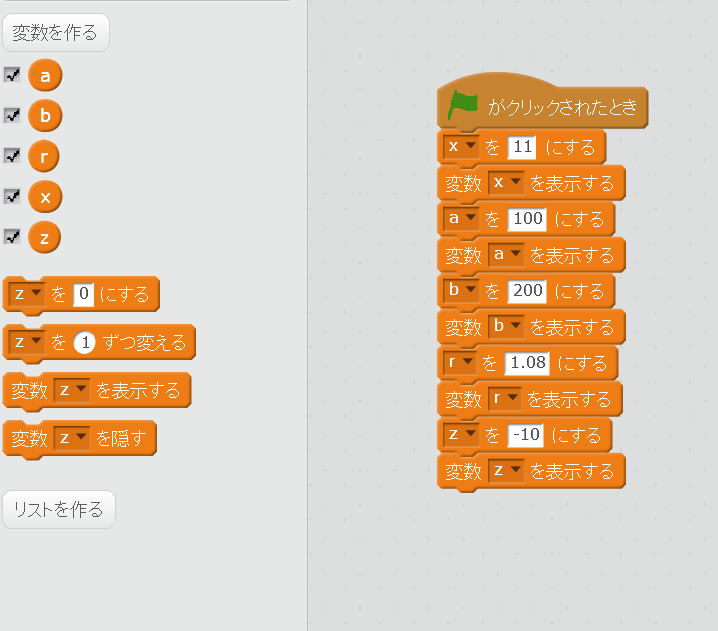 ドラッグすると
消える
※　次ページに続く
20
演習
2. 「イベント」をクリック．下の図のようにブロックを置く．
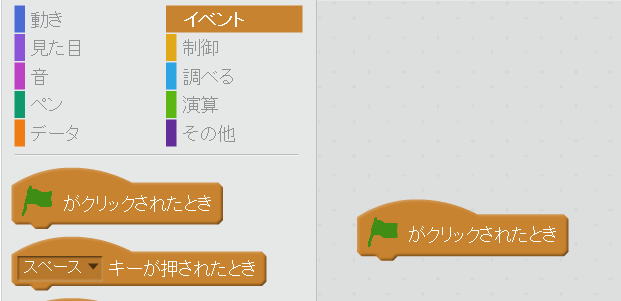 ※　次ページに続く
21
演習
3. 「データ」をクリック．
新しい変数 p を作る
4．下の図のようにブロック
を組み合わせる．
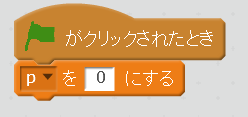 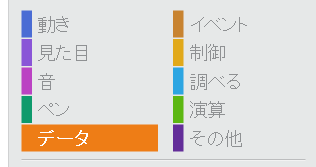 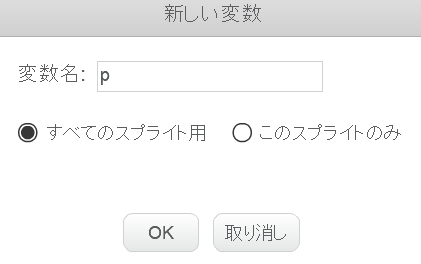 ※　次ページに続く
22
演習
5. 「データ」をクリック．
新しい変数 t を作る
6．下の図のようにブロック
を組み合わせる．
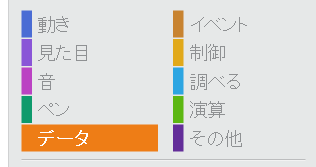 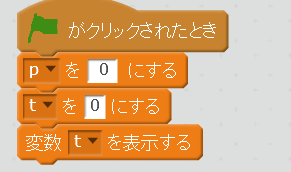 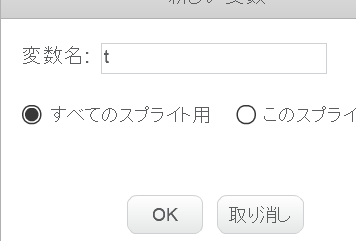 ※　次ページに続く
23
演習
7. 「演算」をクリック．
8. 「〇 * 〇」のブロックを，下の図のように組み合わせる．
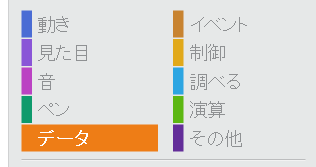 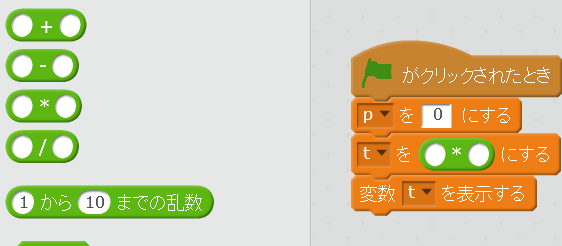 ※　次ページに続く
24
演習
9.  「1.08」のように書き換える．「1.08」も半角
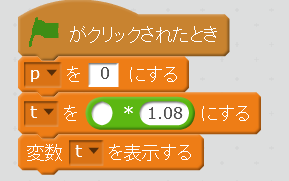 ※　次ページに続く
25
演習
10. 「データ」をクリック．
11．下の図のように，変数 p のオレンジ色のブロックをはめ込む
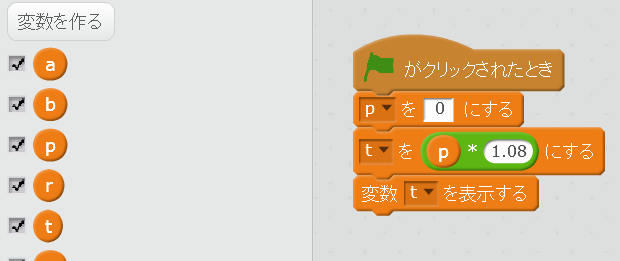 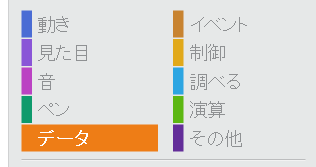 ※　次ページに続く
26
演習
12. 実行ボタンをクリックすると，「t 0」のように表示されるので確認する
実行ボタン
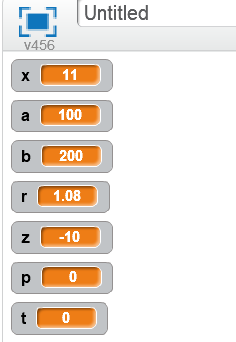 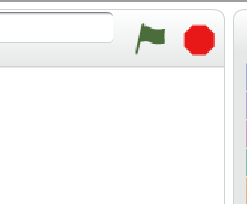 ※　次ページに続く
27
演習
13. 変数 p の値を 100 に変えて，100 * 1.08 の値を求めてみる
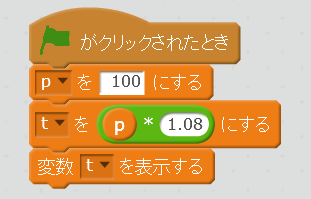 ※　次ページに続く
28
演習
14. 実行ボタンをクリックすると，「t 108」のように表示されるので確認する
実行ボタン
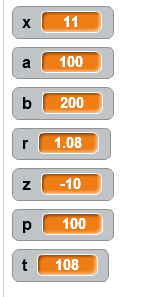 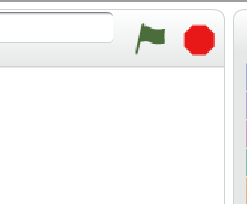 ※　次ページに続く
29
演習課題
変数の値を変えて，同じ計算を再実行
◆ 変数 p の値を 1000 に変えて，1000 * 1.08 の値を求めなさい
◆ 変数 p の値を 2000 に変えて，2000 * 1.08 の値を求めなさい
◆ 変数 p の値を 4000 に変えて，4000 * 1.08 の値を求めなさい
※　次ページに続く
30
演習課題
２割引きの価格を求めたい
◆ 右のようにプログラムを作りなさい



◆ 変数 p の値を 100 に変えて，変数 t の値を確認

◆ 変数 p の値を 4500 に変えて，変数 t の値を確認
◆ 変数 p の値を 8000 に変えて，変数 t の値を確認
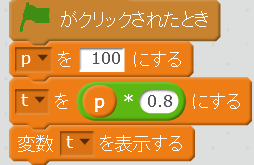 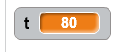 31
演習課題
正方形の面積を求めたい
◆ 下のようにプログラムを作りなさい




◆ 変数 p の値を 10 に変えて，変数 t の値を確認
◆ 変数 p の値を 25 に変えて，変数 t の値を確認
◆ 変数 p の値を 12.5 に変えて，変数 t の値を確認
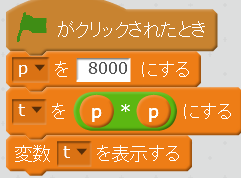 32
各自への演習課題
立方体の体積を求めたい
◆ 下のようにプログラムを作りなさい




◆ 変数 p の値を 10 に変えて，変数 t の値を確認
◆ 変数 p の値を 25 に変えて，変数 t の値を確認
◆ 変数 p の値を 12.5 に変えて，変数 t の値を確認
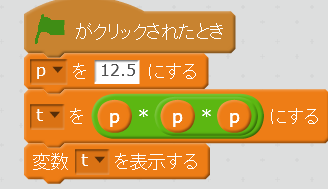 33
3. Scratch での条件分岐
34
条件分岐
変数や式の値によって，結果が変わる
　　例えば
　　　age の値が 20未満     →  100 yen
                              20以上     →  200 yen
35
演習
今まで作成したブロックは不要なので，ブロックを
マウスの右ボタンを押しながら，中央エリアにドラッグする．
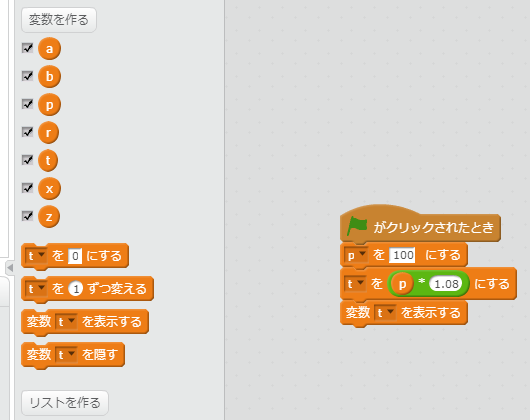 ドラッグすると
消える
36
演習
次のブロックを使う
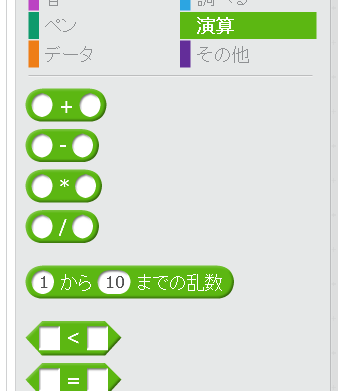 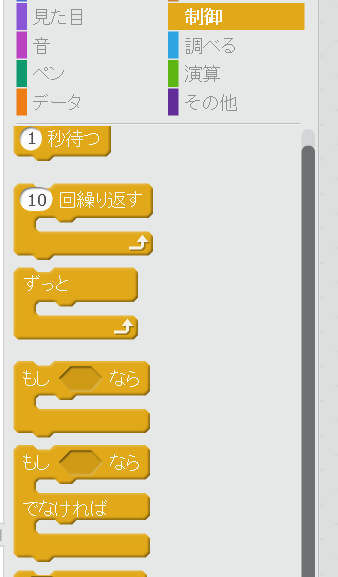 37
演習
次の２つの変数を作る
	age
	price
38
演習
ブロックを下のように組み立てる
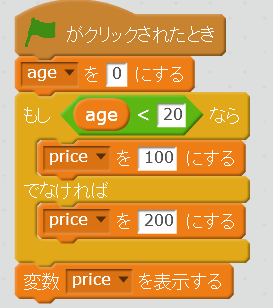 39
演習
変数 age の値を 18 にして，実行ボタンを押すと，price の値が 100 になることを確認
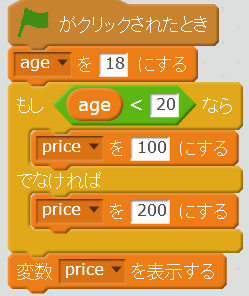 実行ボタン
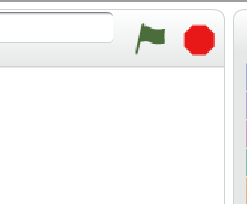 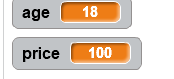 40
演習
変数 age の値を 30 にして，実行ボタンを押すと，price の値が 200 になることを確認
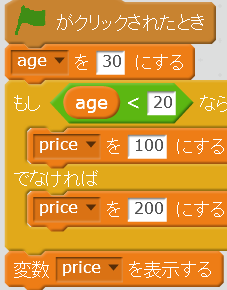 実行ボタン
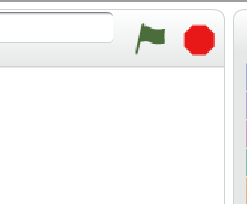 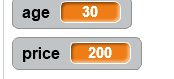 41
各自への演習問題
ある映画館は
　12歳未満 　		400円
　12歳以上18歳未満 800円
    18歳以上  	  1500円

右のようにブロックを
組み立てなおしなさい

そして，変数 age の値を
10, 15, 20 と変えて，実行
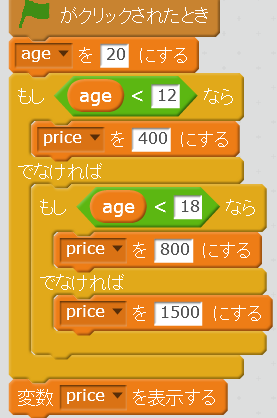 42
演習問題
あるバスは
　6歳未満 　  0円
　12歳未満 100円
    12歳以上  200円

自分で考えて，ブロックを
組み立てなおしなさい

そして，変数 age の値を
5, 10, 15, 20 と変えて，
実行してみなさい
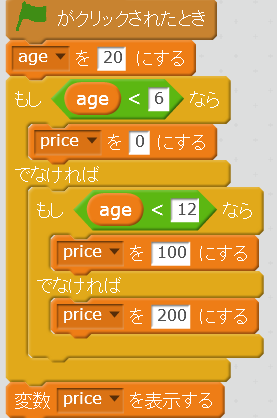 43
4. Scratch での繰り返し
44
繰り返し
同じような処理を繰り返すこと．
　　変数の値を変えながら，繰り返すのが定石
45
演習
新しいブロックを使う
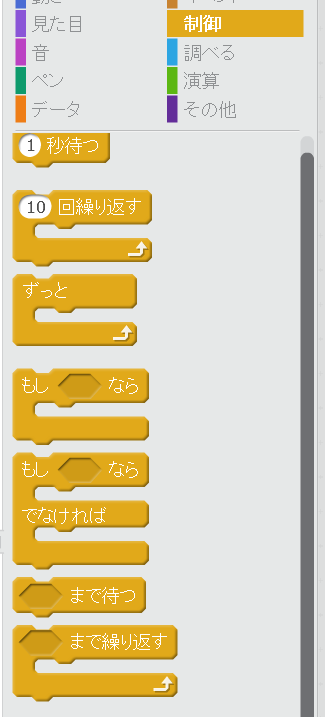 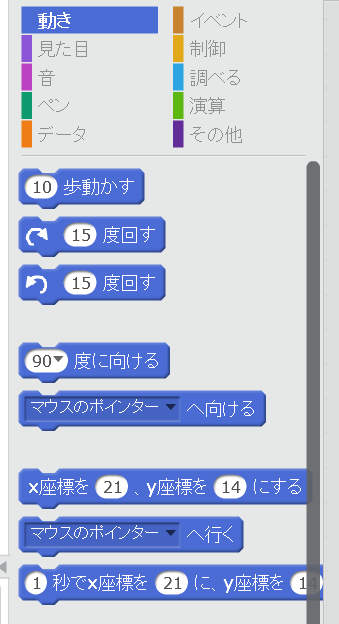 繰り返す
キャラクタを動かす
46
演習
今まで作成したブロックは不要なので，ブロックをマウスの右ボタンを押しながら，中央エリアにドラッグする．
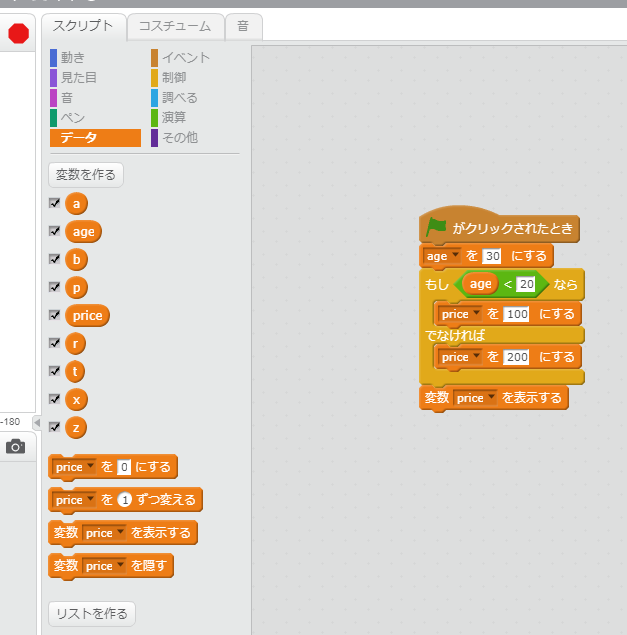 ドラッグすると
消える
※　次ページに続く
47
演習
次の２つの変数を作る
	c
	d
48
演習
ブロックを下のように組み立てる
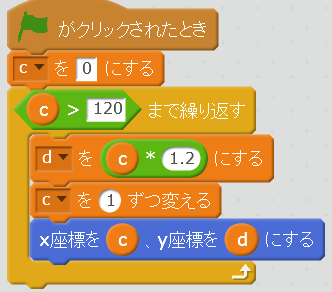 49
実行ボタンを押すとキャラクタが動くことを確認
実行ボタン
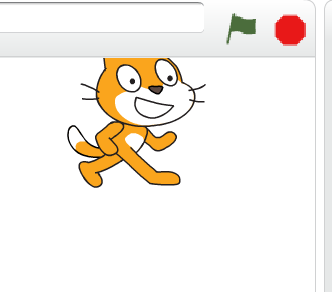 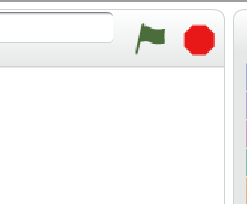 50
演習
「-0.6」のように書き換えて，もう１度実行してみなさい
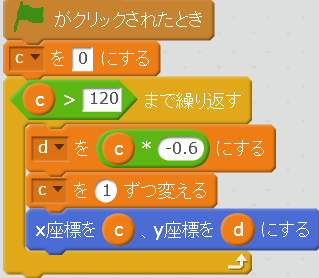 51
まとめ
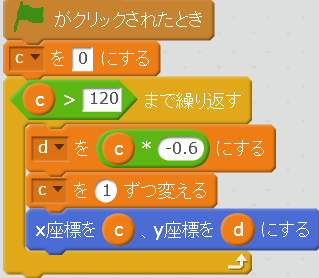 変数 c の値が変わっても，
いつも
   d の値は c の -0.6 倍にしたい
52
演習
今度は，次のブロックを使う
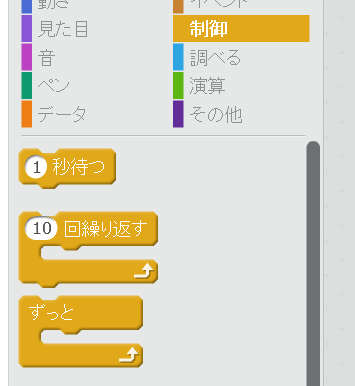 53
演習
今まで作成したブロックは不要なので，ブロックをマウスの右ボタンを押しながら，中央エリアにドラッグする．
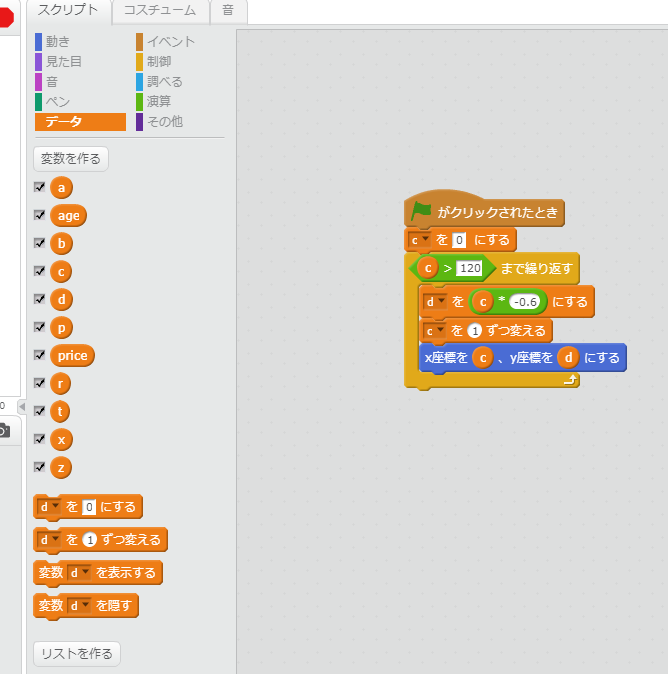 ドラッグすると
消える
54
演習
次の２つの変数を作る
	xx
	vx
55
演習
「ねこ」のキャラクタを，
　　　速さ：　1　　　
 に設定して，動かしていく．

一度，右のようにブロックを
組み立てなおしなさい
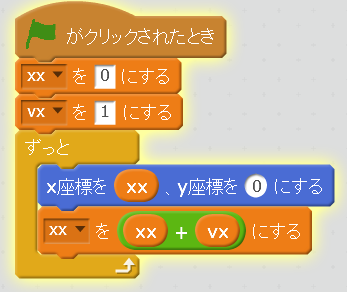 56
実行ボタンを押すとキャラクタが動くことを確認
（キャラクタが右端まで行くと，プログラムが自動で止まる）
実行ボタン
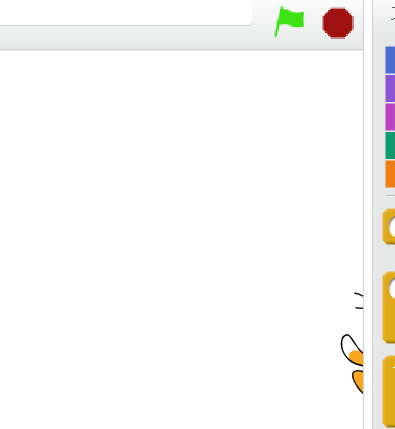 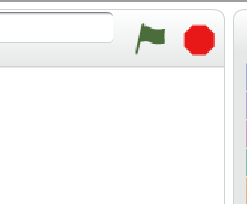 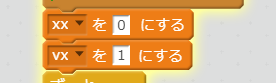 「vx を 4 にする」、「vx を 0.1 にする」、
「vx を -1 にする」など、いろいろ変えてみなさい
57